James Buchanan
Researched By Ava
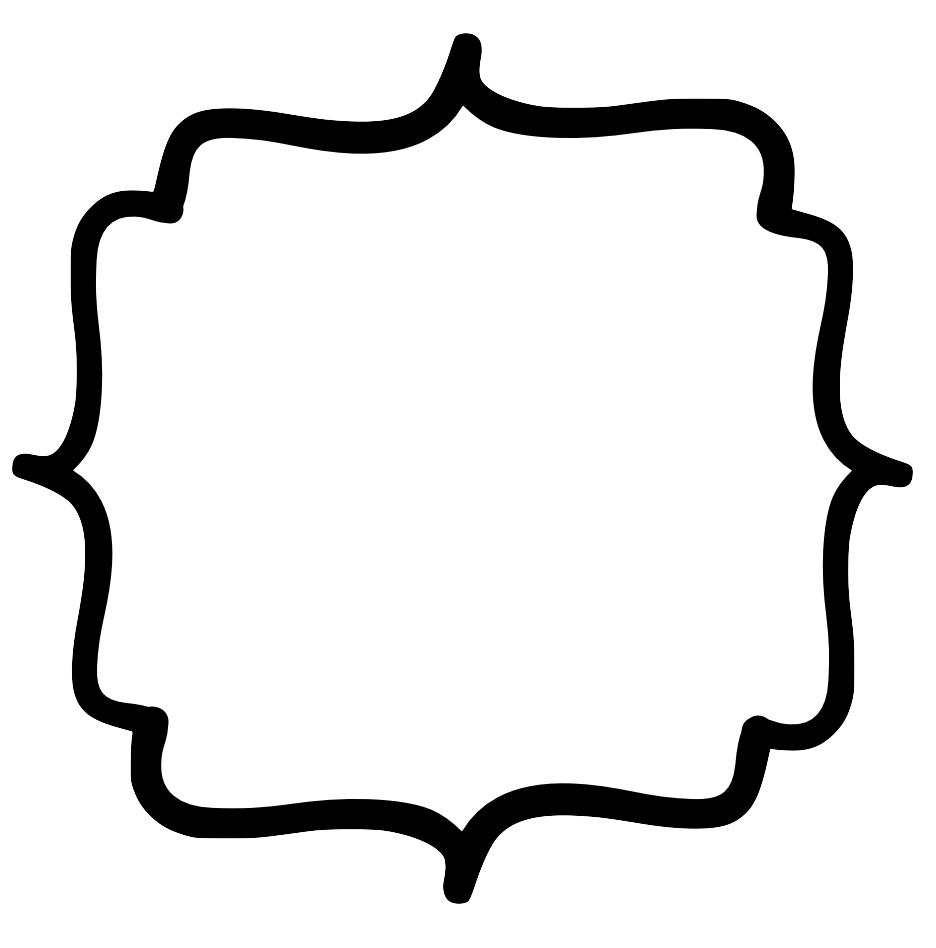 Basic Facts
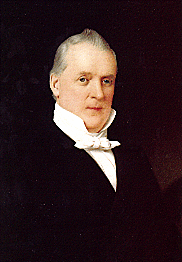 15th  President

Born April 23, 1791

Died June 1, 1868

Years in Office: 1857-1861
Important Information
He is the only president from Pennsylvania.
Interesting Facts
One of his eyes was near sighted, the other was far sighted.

He was never married.
Any questions or comments?
Thank you!